Fall Detection
Alexander Pugh, Andrew Page, Nicholas Gabrisko
April 2019
Introduction
On average, an elderly person dies every 19 minutes from an injury related to a fall [1]

Current fall prevention has imperfections [2]

Goal is to use data gathered to improve fall detection confidence
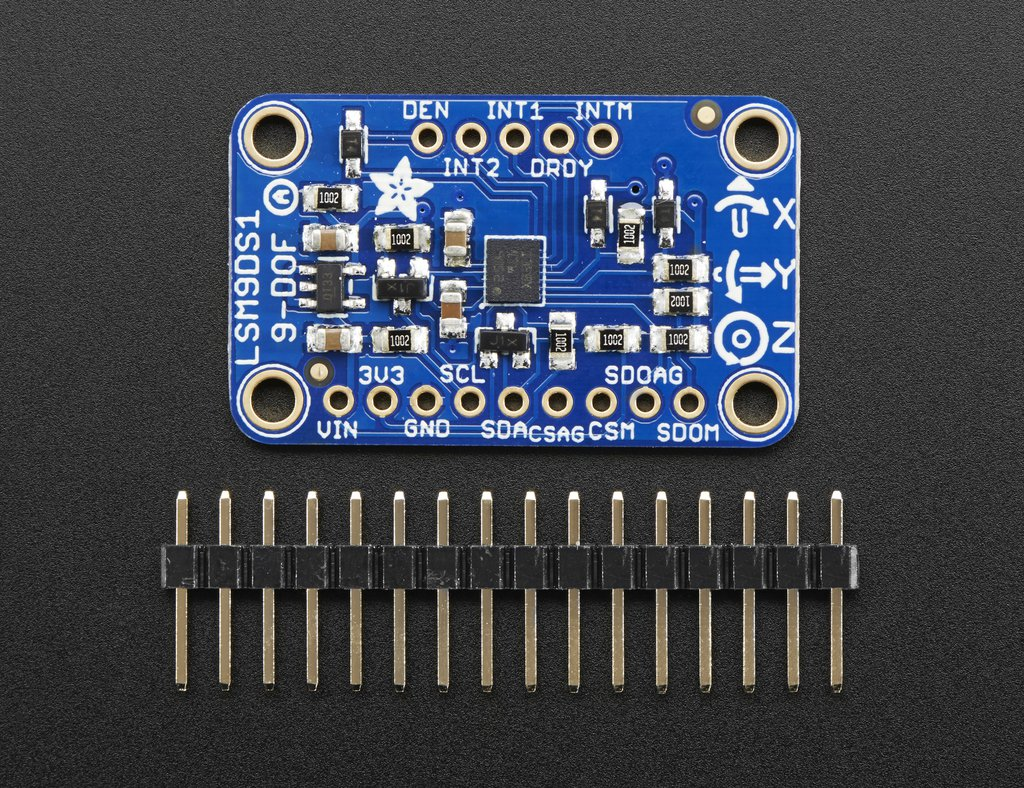 Equipment
Arduino Mega 2560 microcontroller; LSM9DS1 9-axis. [3]


TCA9548 I2C Multiplexer
										                                                                  Photo from Adafruit
Equipment
Components connected utilizing printed circuit board

3D cases 

Ribbon cables
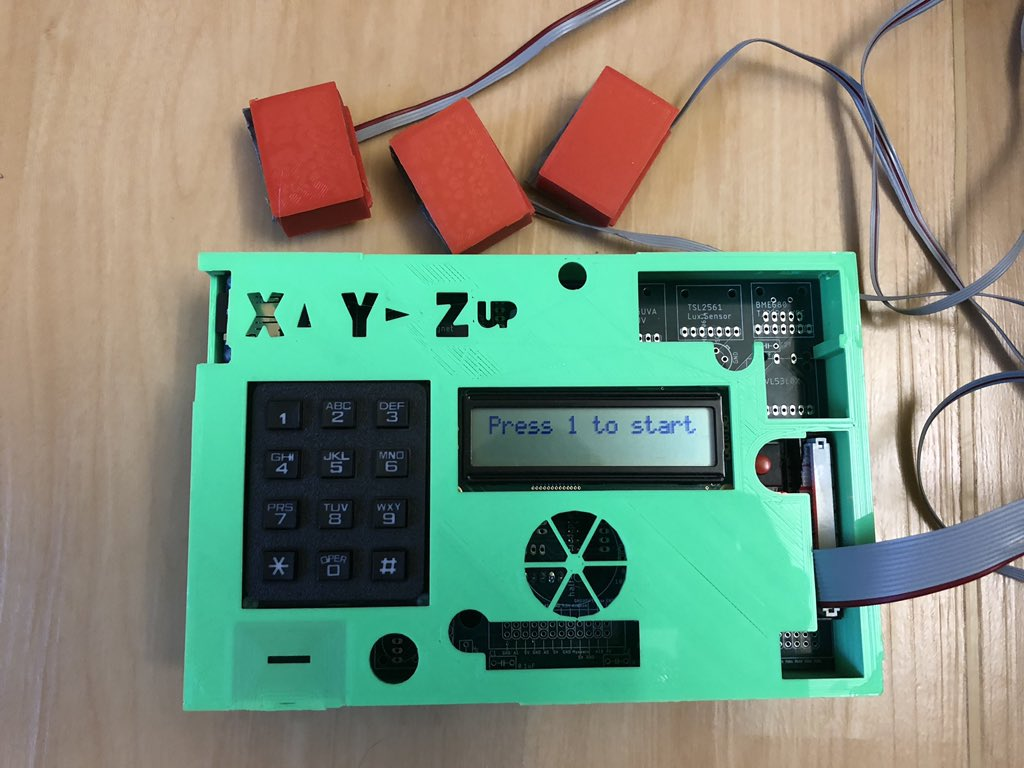 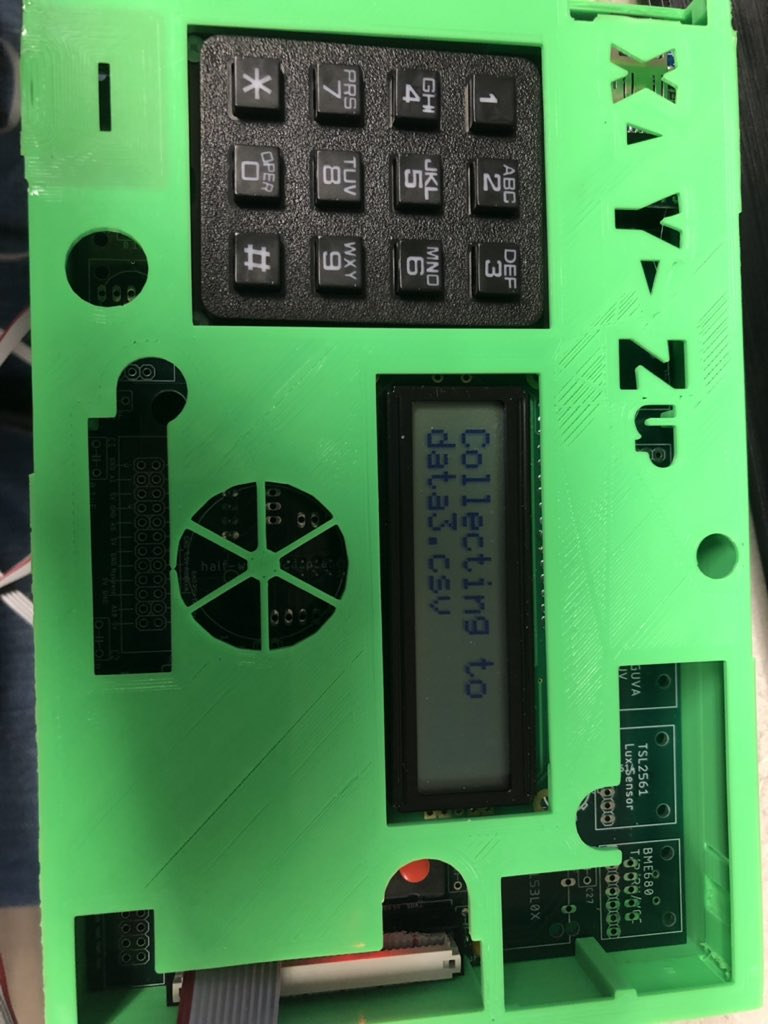 Data Acquisition
Emphasized ease of use

Gave visual feedback via LCD

Keypad controlled 

Utilized “Mode” structure
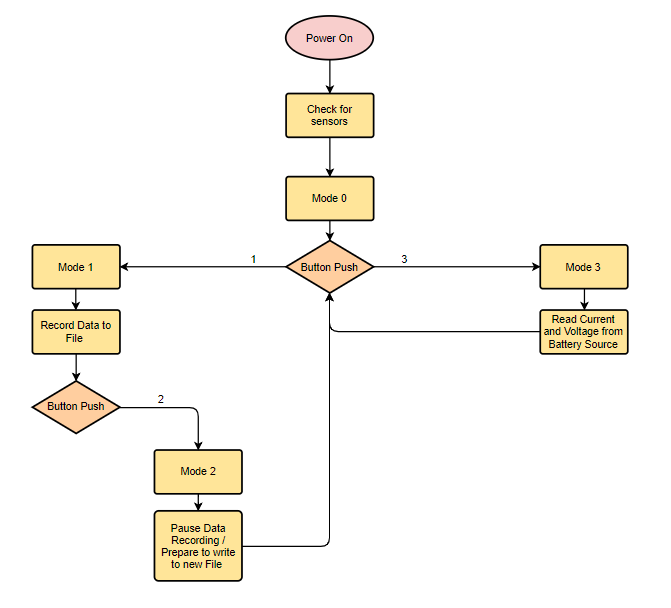 Experiment
Used accelerometers to take data of everyday activities

Used mannequin to model specific category of fall 

Took video footage for each trial
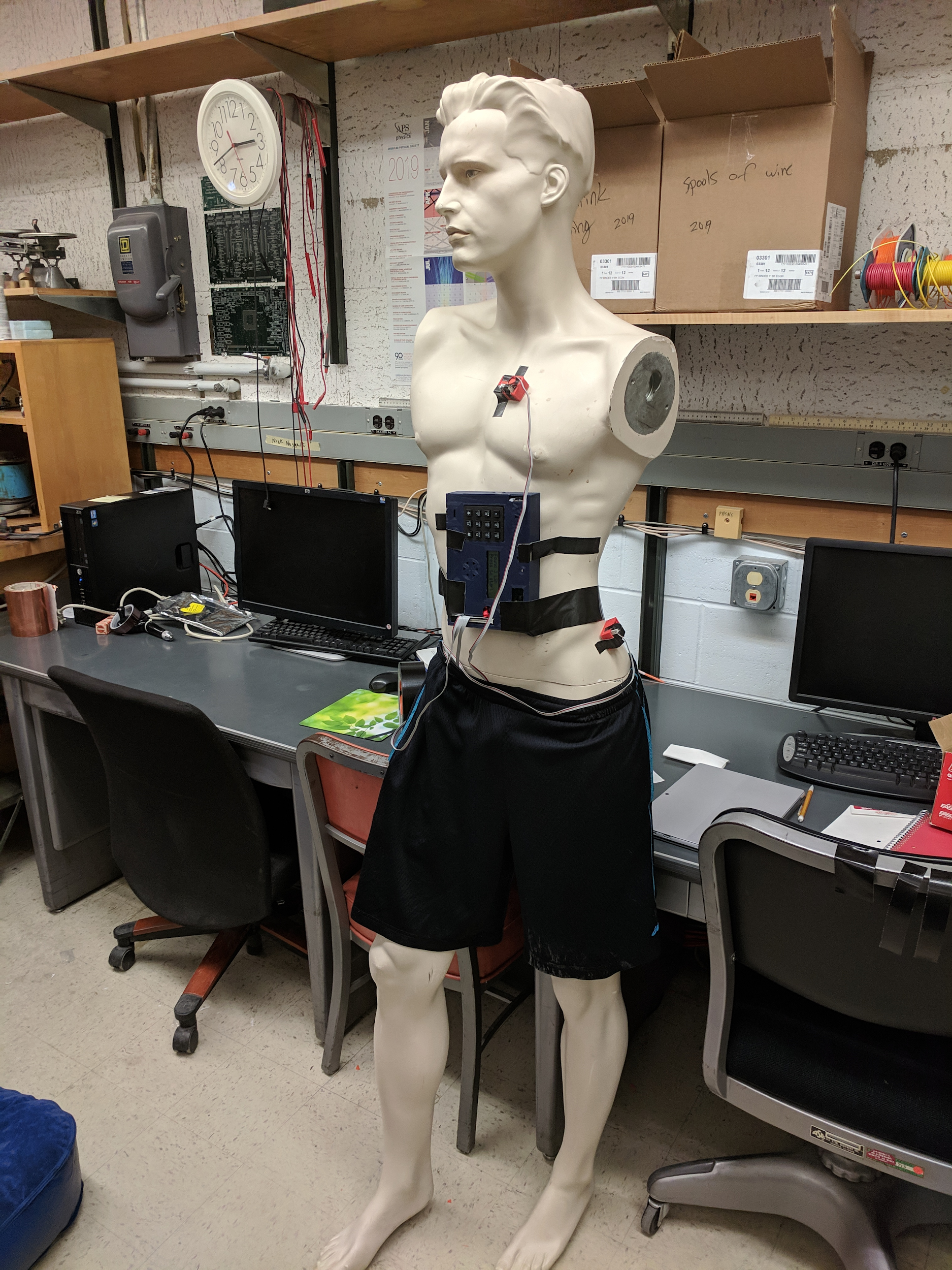 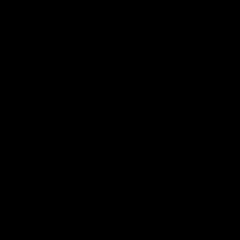 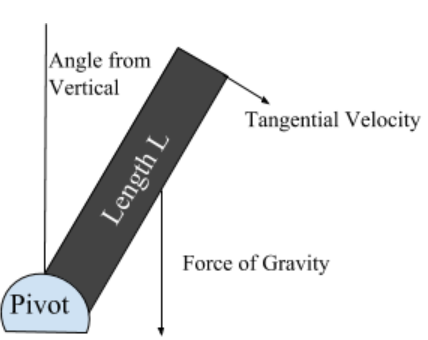 Offline Analysis
Graphed values from ‘.csv’ files

Interested in magnitude of acceleration

Calculated accumulated error compared to model
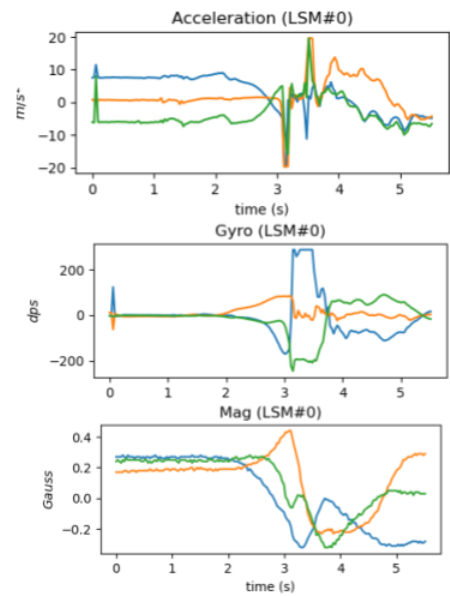 Results and Analysis
The LSM9DS1’s gather three types of data:
Acceleration
Rotation Rate
Magnetic Field Strength
Each of these can be used for different aspects of 
fall detection, but our analysis focuses on 
acceleration.
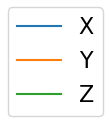 Correction
The accelerometers return values that indicate the sensor’s body axes don’t align with the lab frame’s axes. This is fixed using rotation matrices, calculated based on the sensor’s initial orientation,  on each data point. Once the data is rotated, we exclude g from the magnitude of the acceleration.
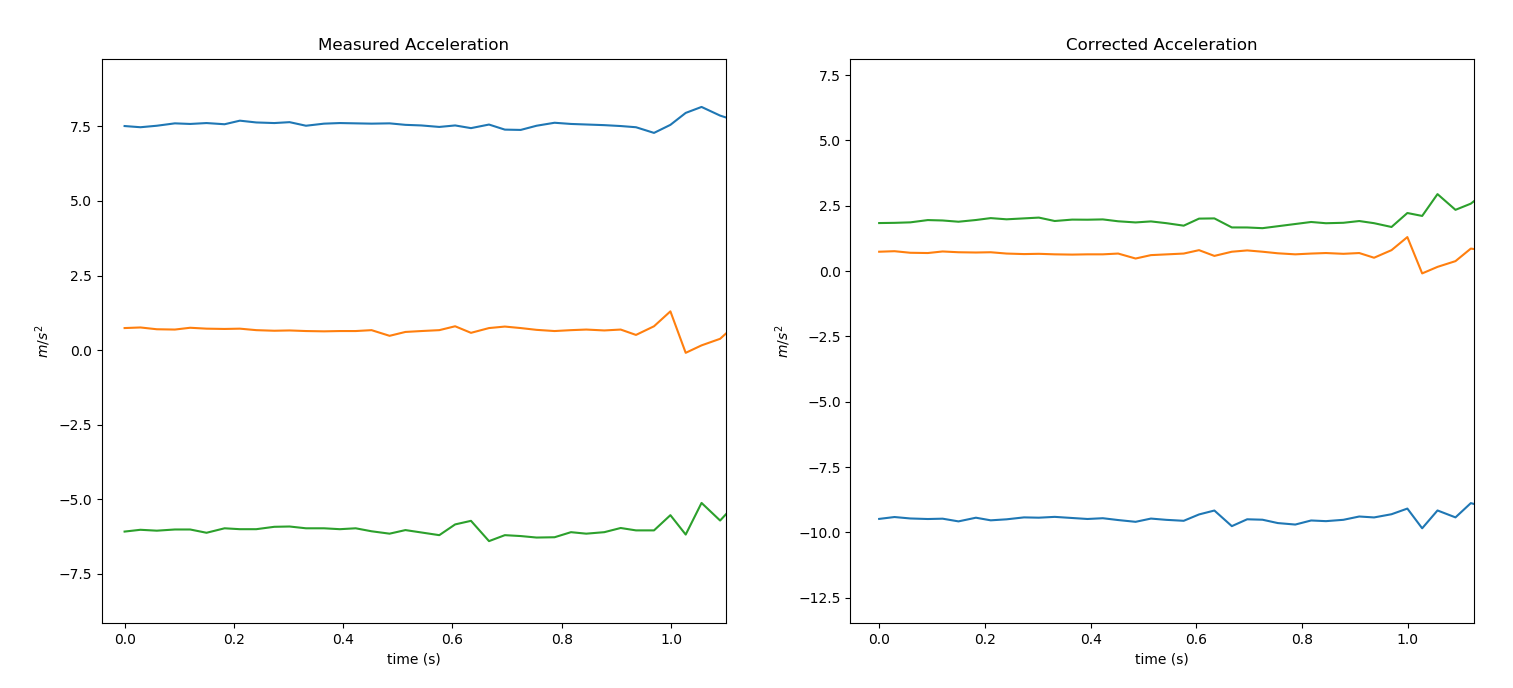 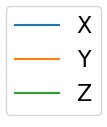 Step by Step Correction
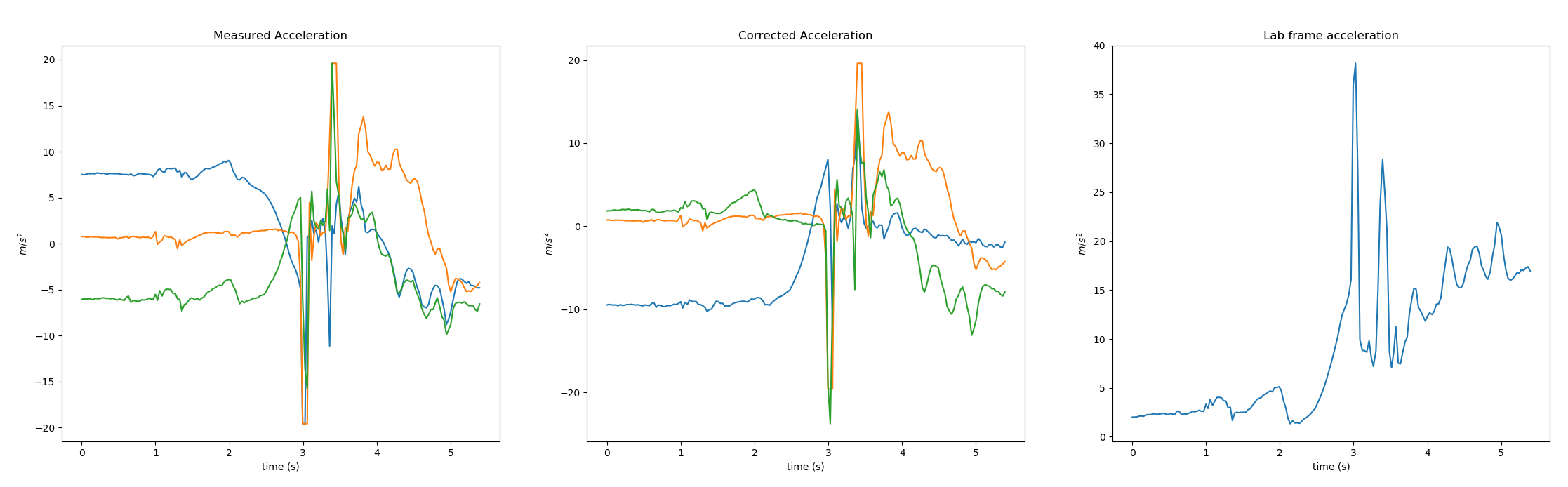 Measured Acceleration			Corrected Acceleration	                      Lab-Frame Acceleration
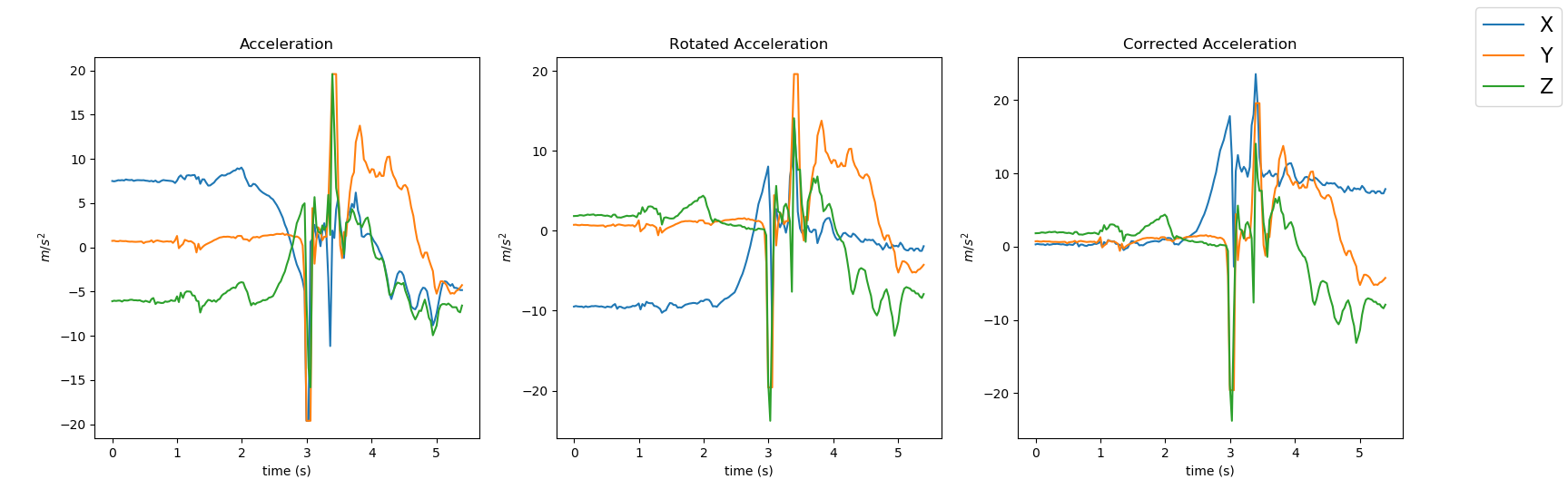 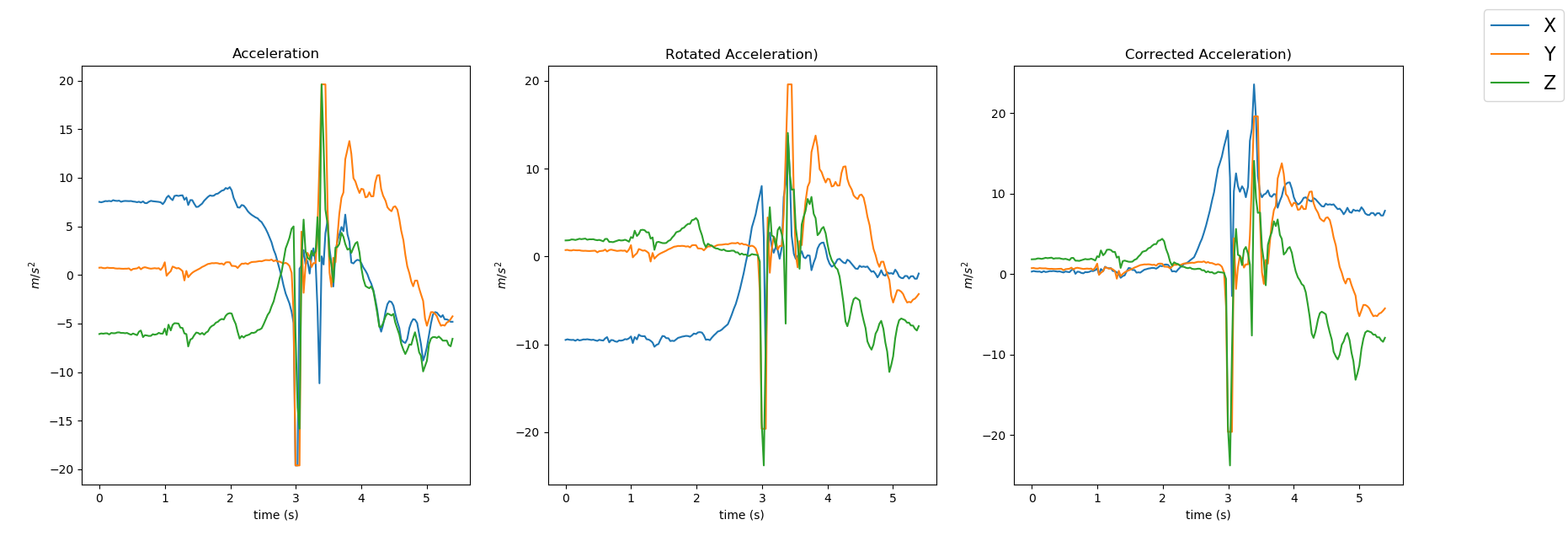 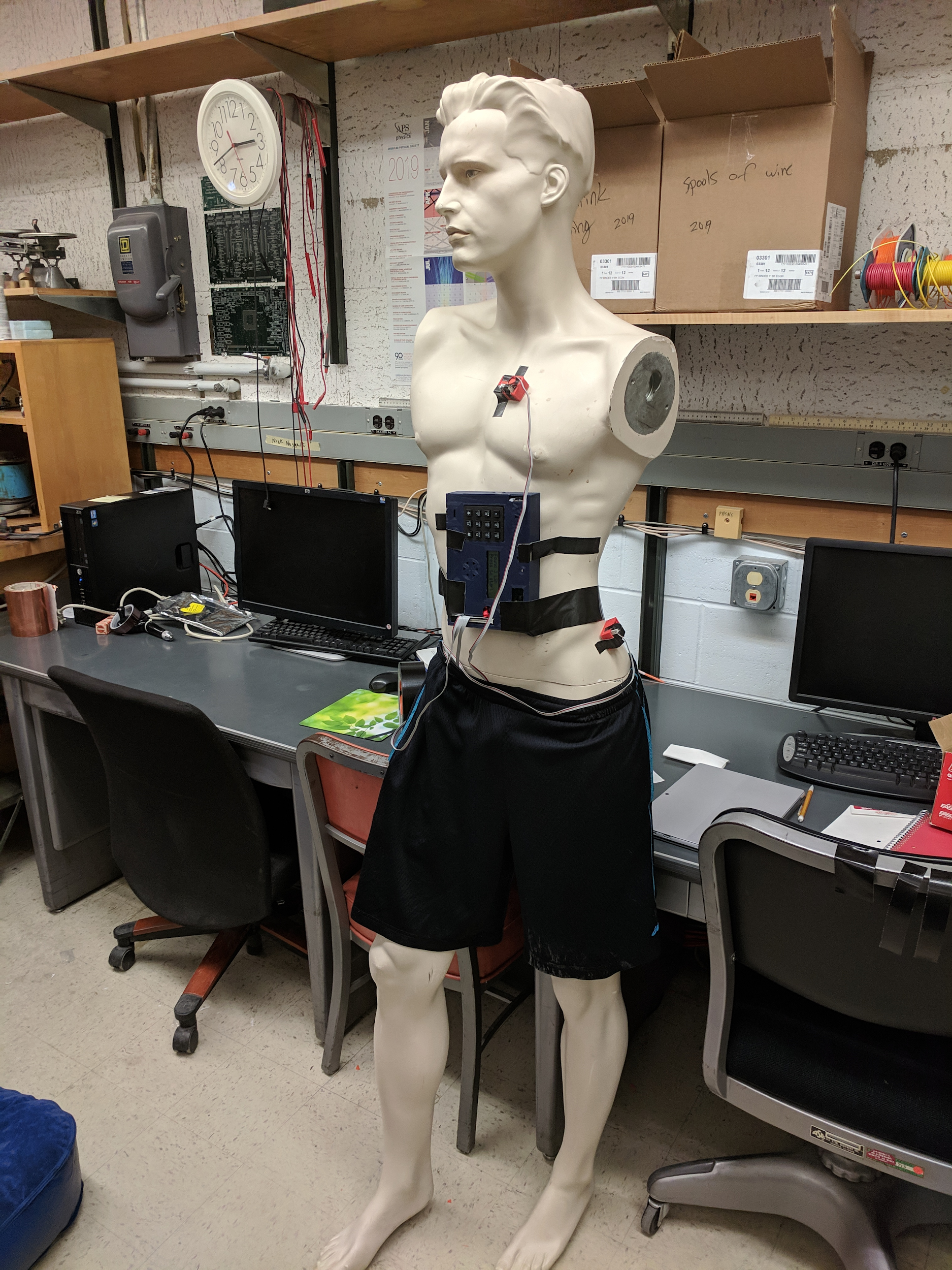 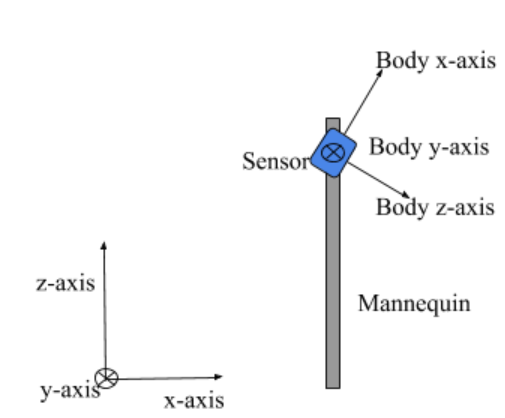 Visualized Tilt
After the Correction
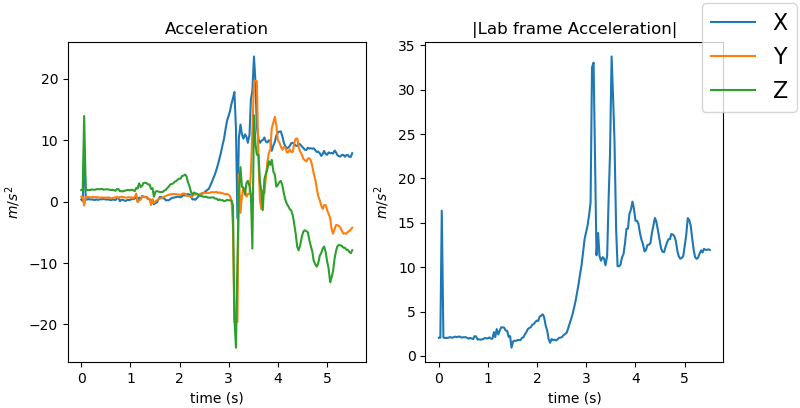 The Four Parts of a Fall: Calibration
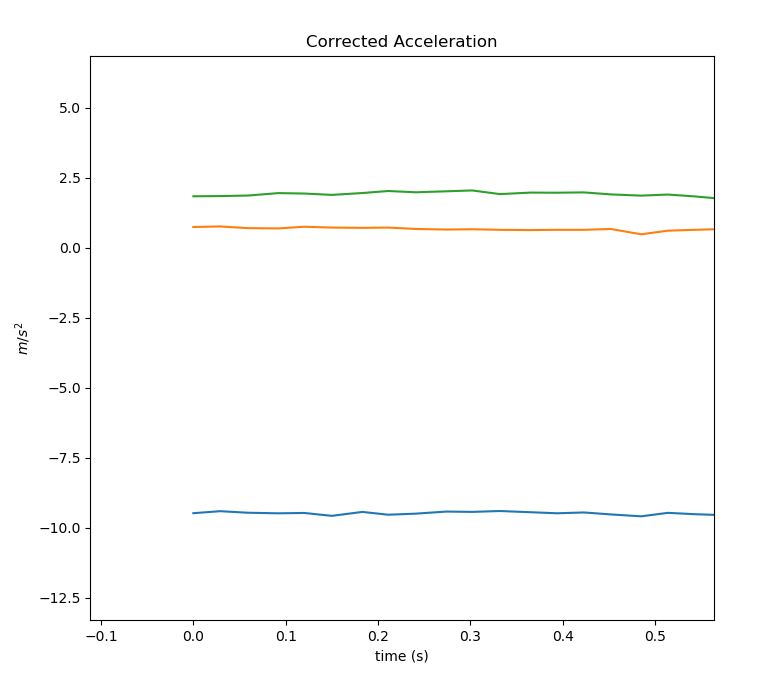 There were four distinct events in the falls gathered.

The first one can be used for calibration. This is
where the information about the initial
orientation is automatically gathered.
The Four Parts of a Fall: Falling
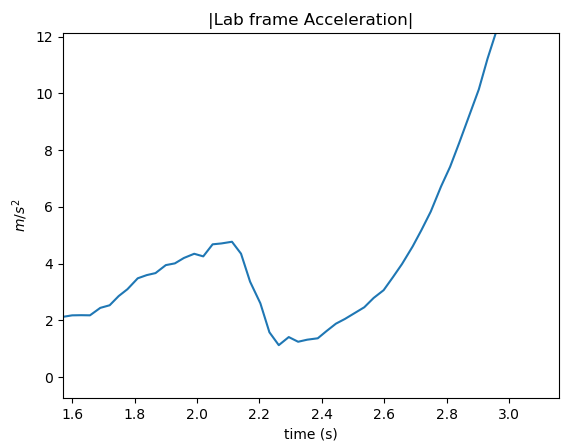 This is when the push and the fall take place.

Detecting the fall in this stage is the goal of our
Offline Analysis.

The initial spike of acceleration is from pushing the 
Mannequin over.
The Four Parts of a Fall: Landing
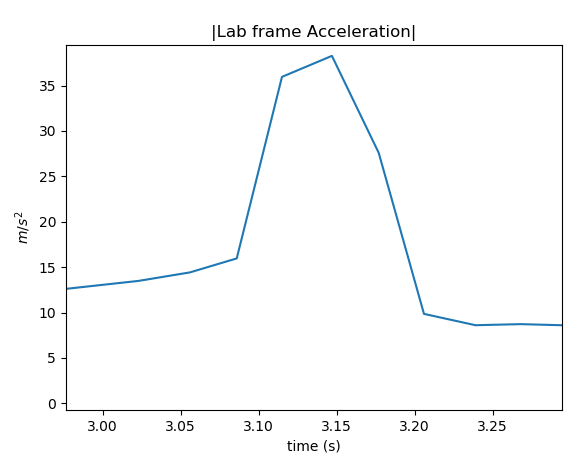 This part is the easiest to detect.

However, once the fall victim lands,
The damage is done.
The Four Parts of a Fall: Aftermath
In our experiment, the subject (the mannequin) bounced. This phase can be used in the same ways as the previous.
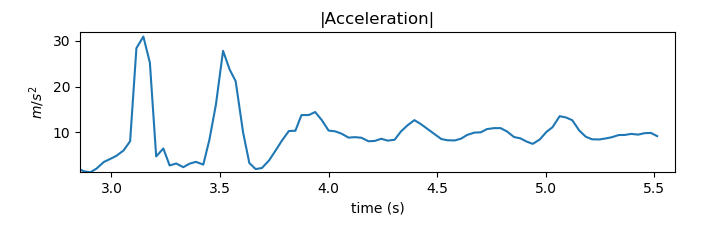 Discussion
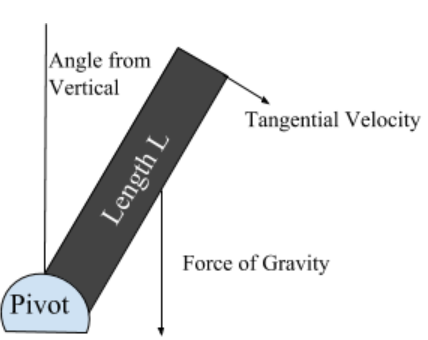 Comparing to a simple physical model:
The mannequin can be approximated as a uniform rod
connected to a pivot. Through calculations similar to
those discussed in Taylor’s Classical Mechanics [7], the
magnitude of acceleration at the length r down  the rod is
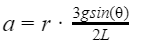 Validity of the Model
The validity of the model can be assessed by how well it conforms to the model’s assumptions.
In the videos, the mannequin’s feet are in contact with the ground throughout most of the fall.
The mannequin’s mass distribution is reasonably uniform.
In the tests, the mannequin doesn’t rotate much about the body x-axis as it falls.
The tests take place in a mostly uniform gravitational field.
Our model and experiment depict a very specific type of fall that can arise from someone tripping or fainting while standing upright.
Comparing Data to the Model:
Here, the red line depicts the model’s predicted acceleration values based on the angle from the vertical.
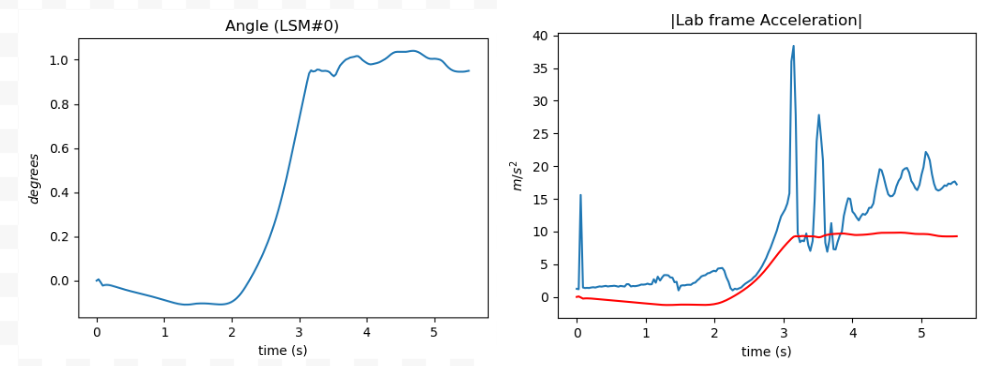 Conclusions
One of the largest issues with detecting a fall is determining the relevant thresholds.
How much acceleration is too much acceleration?
If the threshold is too high, there is a heightened risk of a false negative (not detecting a fall).
If the threshold is too low, there is a heightened risk of a false positive (detecting a fall when there isn’t one)
Comparing Data to the Model
The detection method we used is to calculate the expected acceleration magnitude based on the gyroscope data for each time step. 
This is then compared to the measured acceleration values, and the error in the prediction is accumulated.
If, for any 0.33-second time interval, the error is less than an experimentally determined threshold, a fall is registered.
Problems With Comparison Detection
This method is still susceptible to being fooled by false positives.
Actions such as the subject bending over to pick something up often registers falls based on this detection system.
Because of this, a network of various detection systems should be employed to detect falls instead of relying on a single method.
Positive Conclusions
The experiment used three accelerometers: located at the chest, hip and ankle. ‘
The results showed the same indicators in each set of data. This means that in our simple plank-falling case, the information from different accelerometers is redundant.
Because of this, a fall detection device can be made with a single accelerometer, increasing its lifetime and simplicity.
Possible Future Directions
Creating a network of detectors will enhance the reliability of the system.
Sensors can be both attached to the subject and scattered around their home.
Focusing on magnetometer and gyroscope data may yield additional promising results.
Other detection technologies rely on changes in hot water and wifi usage in the home. The data gathered from this is independent from accelerations in a fall, and can help detect after it has happened.
References
Fall Prevention Facts. Retrieved from https://www.ncoa.org/news/resources-for-reporters/get-the-facts/falls-prevention-facts/. 
Broadley, R. W., Klenk, J., Thies, S. B., Kenney, L. P., & Granat, M. H. (2018, June 27). Methods for the Real-World Evaluation of Fall Detection Technology: A Scoping Review. Retrieved from https://www.ncbi.nlm.nih.gov/pmc/articles/PMC6068511/  
Adafruit Industries. (n.d.). Retrieved from https://www.adafruit.com/ 
Collection of Falling Person (41). (n.d.). Retrieved from http://clipart-library.com/falling-person.html
110 Free vector graphics of Falling. (n.d.). Retrieved from https://pixabay.com/vectors/search/falling/ 
New Advances and Challenges of Fall Detection Systems: A Survey
Taylor, J. R. (2005). Classical mechanics. Sausalito, CA: University Science Books.
The K&J Magnetic Field Calculator. (n.d.). Retrieved from https://www.kjmagnetics.com/fieldcalculator.asp